Digital BPM
Вагнер Юлия, вице-президент, Ассоциация профессионалов управления бизнес-процессамик.э.н.
Цифровая трансформация подкралась незаметно
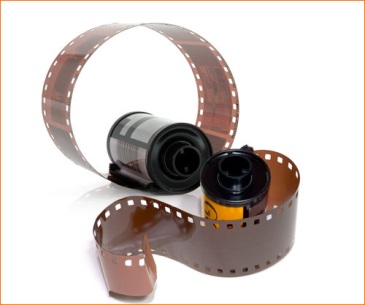 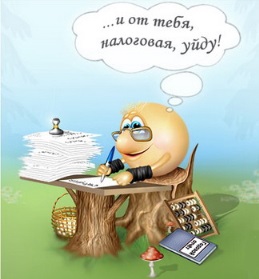 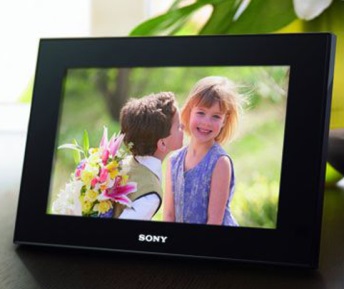 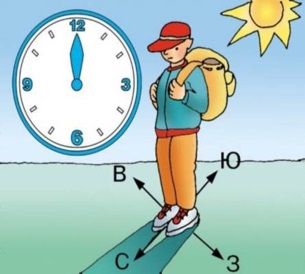 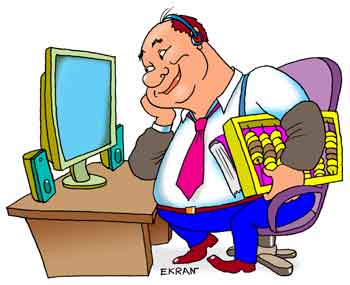 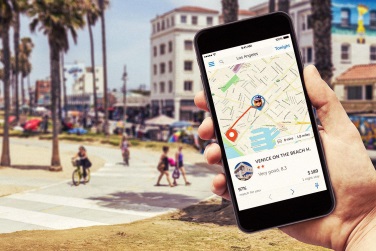 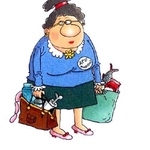 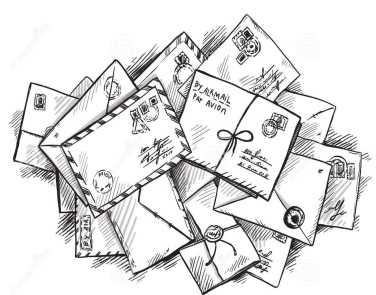 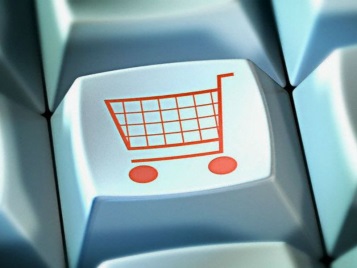 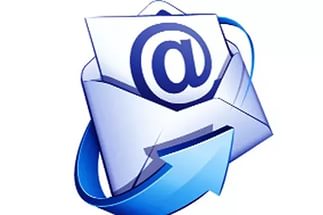 2
BPM 2016: как добиться эффекта от использования
19.09.2016
Трансформация реальности
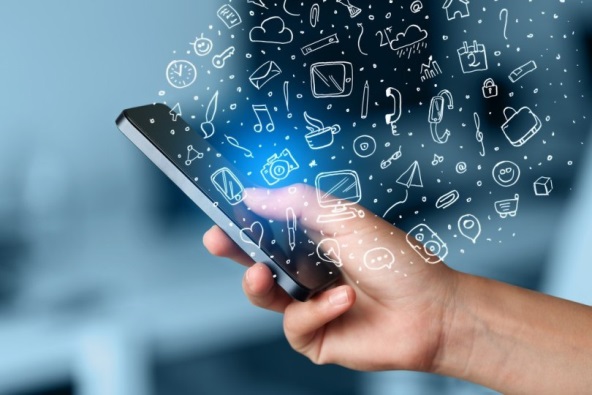 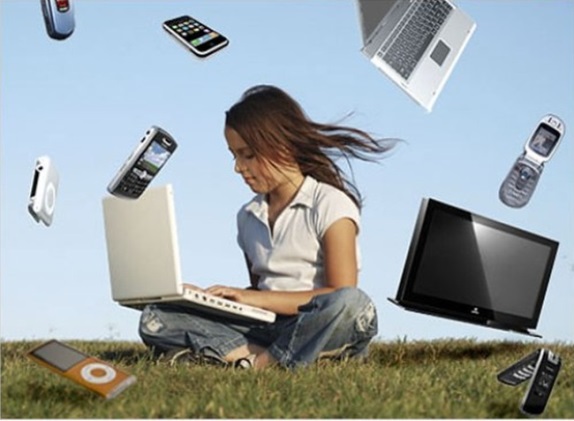 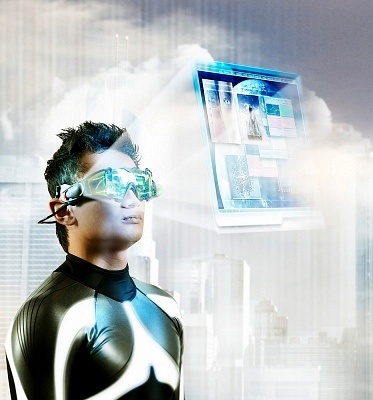 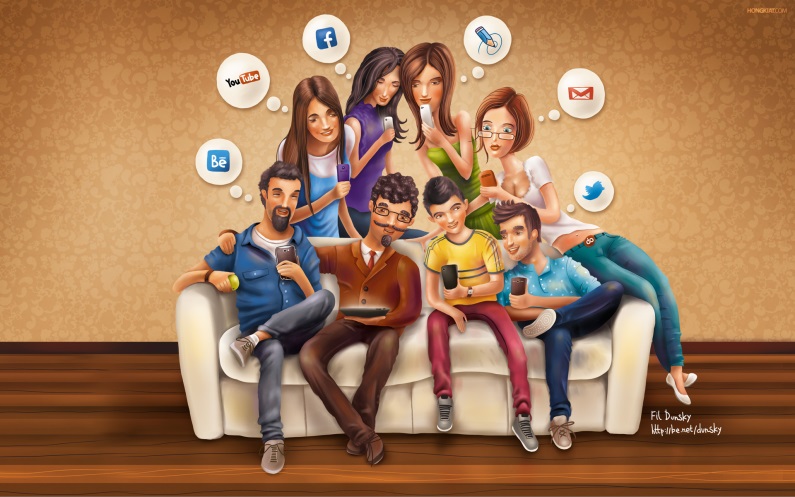 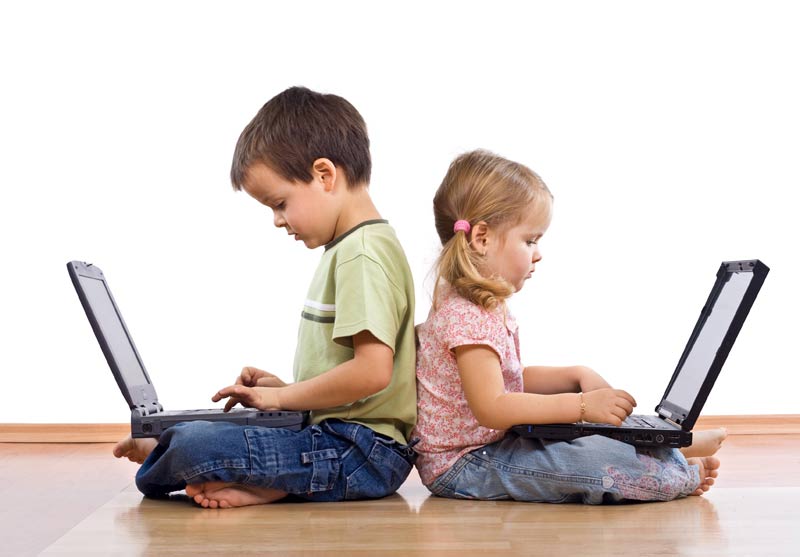 3
BPM 2016: как добиться эффекта от использования
19.09.2016
«ИТ» и Информационные технологии
ИНФОРМАЦИОННЫЕ ТЕХНОЛОГИИ
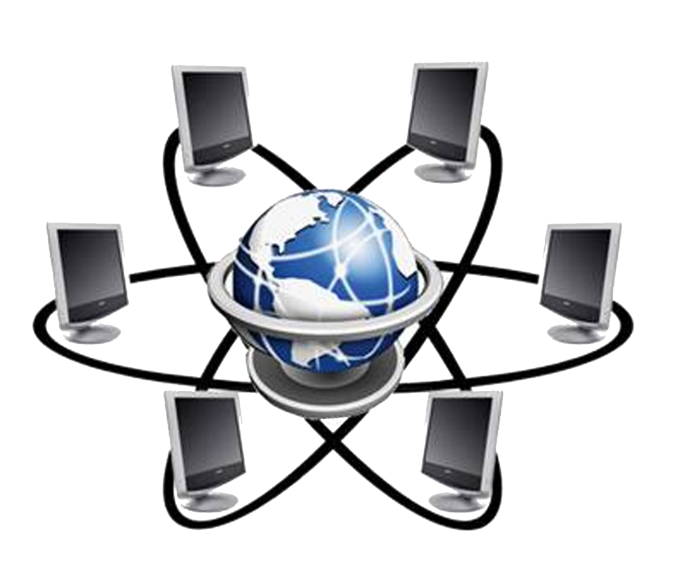 Дистанционное обучение
Школы
Банки
Магазины
Кафе
…
Поликлиники
Такси
4
BPM 2016: как добиться эффекта от использования
19.09.2016
Лечение больных
…
Госуслуги
Получить преимущество или выжить?
5
BPM 2016: как добиться эффекта от использования
19.09.2016
[Speaker Notes: 1 путь – вам навязывают тактику, вы играете по правилам конкурента
2 путь – вы создаете свои правила
Еще вчера достаточно было просто совершенствовать свои процессы. Этот путь подходит для бизнеса, не стремящегося стать нишевым игроком.
Но надо быть готовым к тому, что более агрессивные конкуренты начнут диктовать свои правила. И вы окажетесь в роли догоняющих.]
Управлять процессами = управлять будущим
Для управления компанией уже не достаточно контролировать отдельные функции
Общую картину можно получить только через процессы
Производительность и эффективность компании определяется производительностью ее процессов и эффективностью системы управления
Управлять вчерашними показателями бесполезно
Если есть точная цель, то приблизительные координаты не помогут
Необходимы точные измерения всех показателей на всем пути следования
6
BPM 2016: как добиться эффекта от использования
19.09.2016
Ценность запоздавшей информации = 0
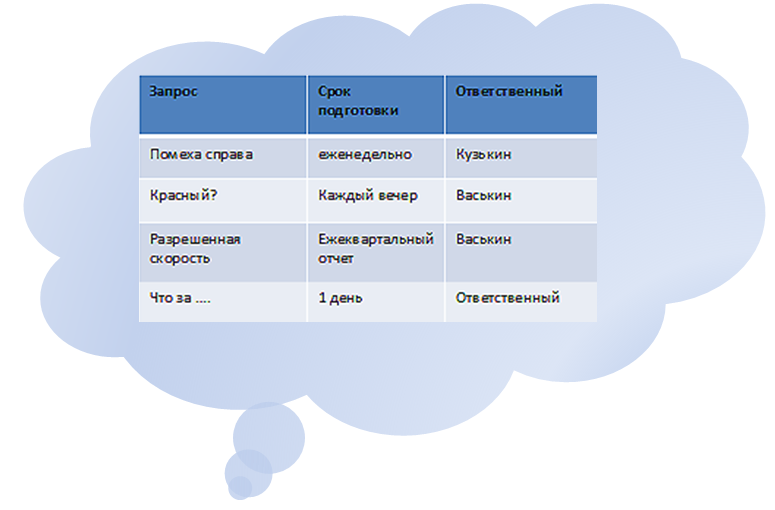 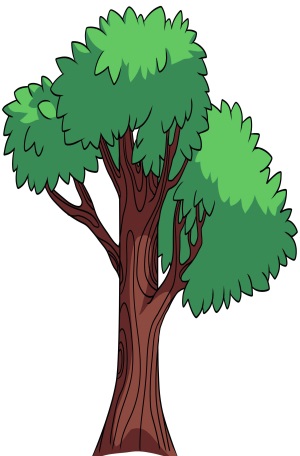 Внимание!!!Несвоевременное получение информации приводит к неприятным последствиям!
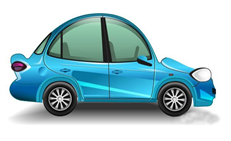 7
BPM 2016: как добиться эффекта от использования
19.09.2016
О чем молчат «бумажные» процессы
8
BPM 2016: как добиться эффекта от использования
19.09.2016
Эволюция BPM Suite
9
BPM 2016: как добиться эффекта от использования
19.09.2016
ABPMP Russia: держим руку на пульсе
Мастер-классы по системам BPMS
Семинары-презентации проектов BPM
Рагистрация Профстандарта «Специалист о процессному управлению»
Проект документа доступен по адресу http://abpmp.org.ru/resource/profstandard/
Глоссарий BPMN
10
BPM 2016: как добиться эффекта от использования
19.09.2016
Спрашиваем в магазинах
11
BPM 2016: как добиться эффекта от использования
19.09.2016
Официальный сайт Ассоциации
http://abpmp.org.ru
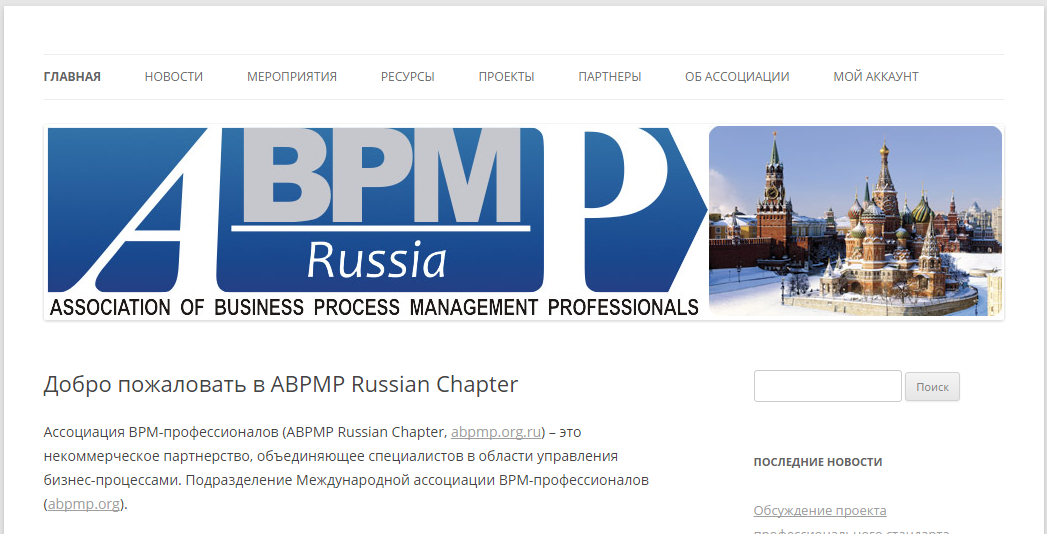 12
BPM 2016: как добиться эффекта от использования
19.09.2016
Мы в соцсетях
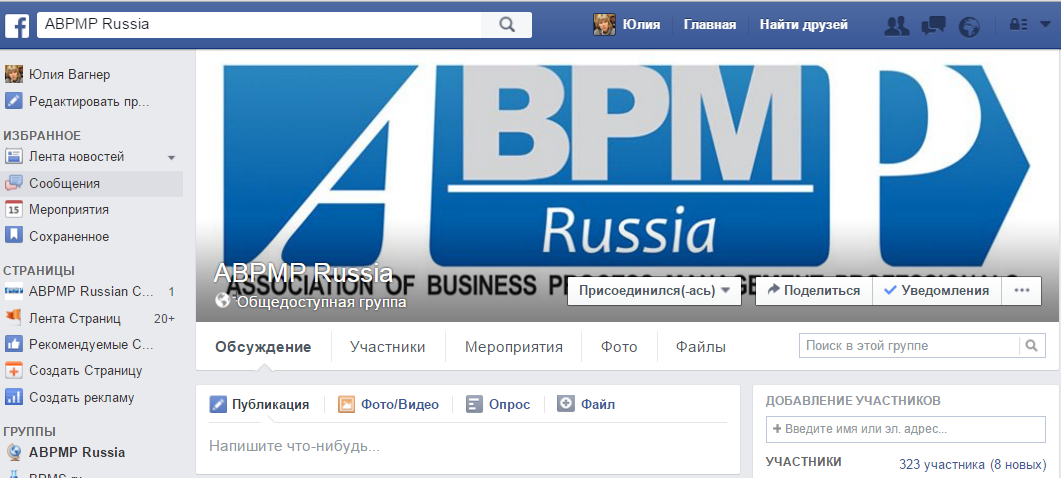 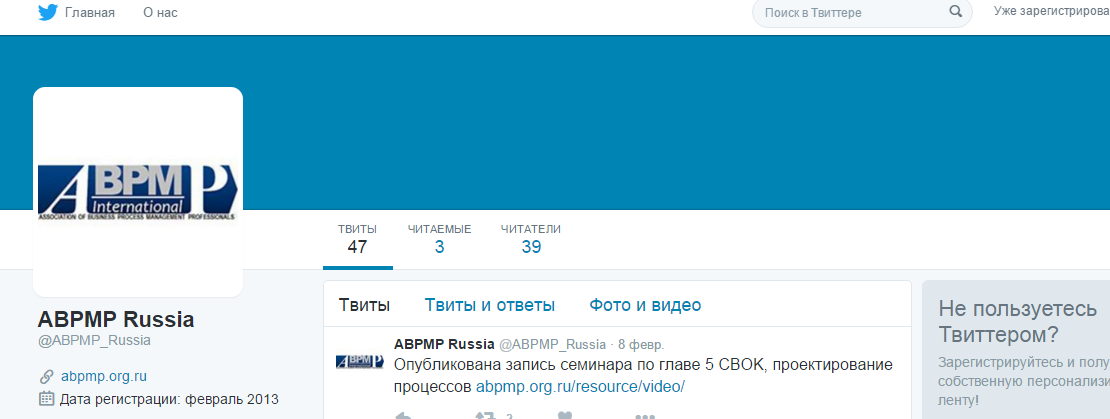 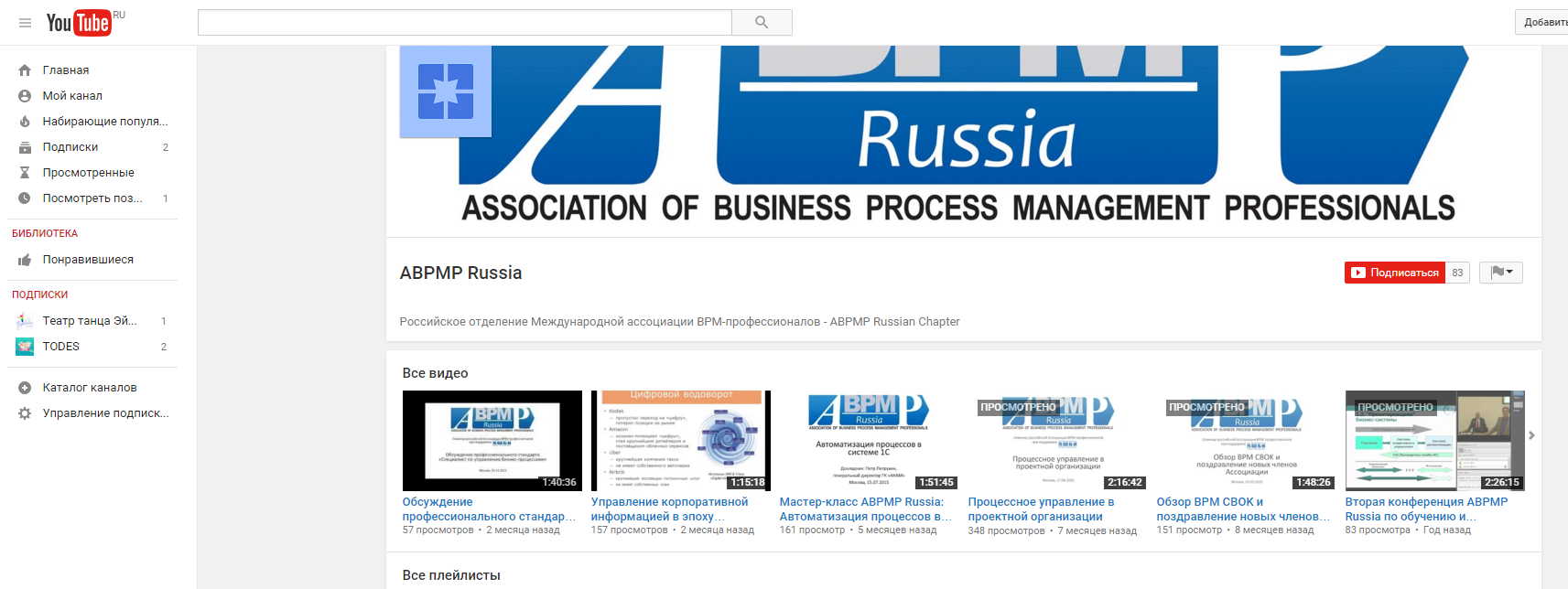 13
BPM 2016: как добиться эффекта от использования
19.09.2016
Вопросы?
Вагнер Юлия Борисовна
Вице-президент по операциям Ассоциации профессионалов управления бизнес-процессами (ABPMP Russian Chapter)
operations@abpmp.org.ru
+79162228234
14
BPM 2016: как добиться эффекта от использования
19.09.2016